Sports Development Participation to Performance
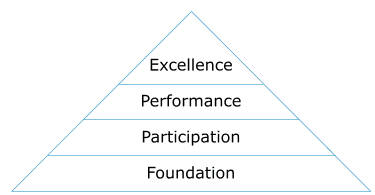 Mr Kirby
Olympic Sport Funding
Since 1997 - Central Government
Focus 1: Young People and School Sport
PE, School Sport and Club Links Strategy (PESSYP) comprises of a number of programmes, for example:
School Sport Partnerships
Specialist Sports Colleges
Also focus on facilities for school sport facilities
Target: 5 to 16 year olds taking part in at least 2hrs of high quality PE and school sport per week (plus 3 hours)
Have been improvements but problematic issues remain e.g. teacher training in primary schools
Since 1997 - Central Government
Focus 2: Elite Sport
Government support for/involvement in elite sport is a relatively new phenomenon
Targeting of 4th place on medal table in 2012
‘Modernised’, more systematic approach sought to elite success
Resourcing (Podium level only)
Sydney Olympiad £58.9m 
Athens Olympiad £70.0m
Beijing Olympiad £90.8m
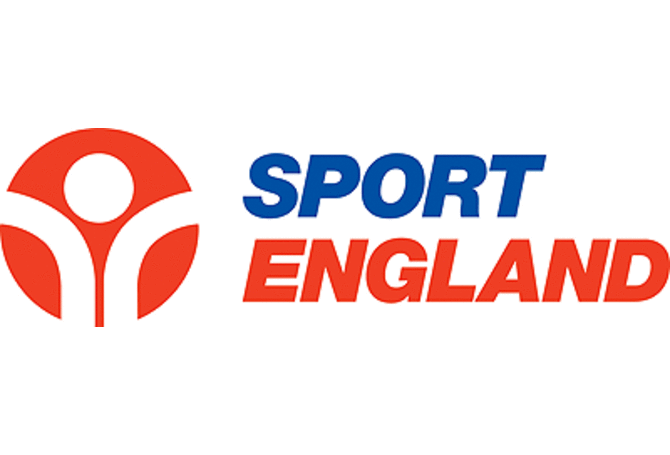 Background & Role:
Non-Departmental Governmental Body initially established as Advisory Sports Council in 1972
Role has (repeatedly) changed since establishment
Game Plan signified a change to a role as ‘investor’ to increase grassroots participation
Recent government requirement (Dec 07) to focus on ‘world class community sport system’
Sport England
Focuses solely on sport (not PA)
Has five targets: 
1 million more people taking part in sport (by 2012/2013)
More children and young people taking part in 5 hours of PE per week
More people satisfied with their sporting experience
25% few 16-18 year old dropping out of at least five sports
Improved talent development in at least five sport
Sport England
NGBs ‘commissioned’ by SE to deliver key outcomes
Greater autonomy but greater responsibility

£480 million invested across 46 NGBs

Key partners include, NGBs, YST, local authorities, county sport partnerships, Schools and School Sport Partnerships, community sport organisations, higher education institutions, commercial organisations
Why Achieve Excellence?
Societal 
Success can boost national pride
Help reduce anti social behaviour
Boost to the economy
If transcends to mass population health benefits aids the NHS
Elite sport can help boost grass roots sport.
Discover limits to human potential
Individual
Sport represents a challenge
Pressures as a nation to excel academically
Alternative employment pathway
Increase self-esteem and act as role model for others
Social Factors influencing identification
Factors affecting children's participation in a particular sport – 
Tradition
Ideals 
Popularity of Sport
Parental Influence 
Teacher’s speciality 
Accessible facilities
Testing for Talent
Identification screening – a system for the initial selection of people based on their potential to develop into an elite athlete.

3 stages – early childhood (3-8 years)
	       - secondary phase (9-17 years)
	       - high calibre athletes (17+ years)
Talent Identification
Physiology

Anthropometry 

Psychology

Hereditary Factors

Sociological Factors
Systematic talent identification
Come up with any example in sporting history where a systematic talent identification.

http://www.youtube.com/watch?v=rZA6mvMXxBQ 

What are the advantages
Accelerate an individual’s progress to elite level
Helps individual to select sport to which they’re suited 
Helps coaches concentrate training method on the most suitable athletes
Allows country to get the best from it resources eg. Kenya running